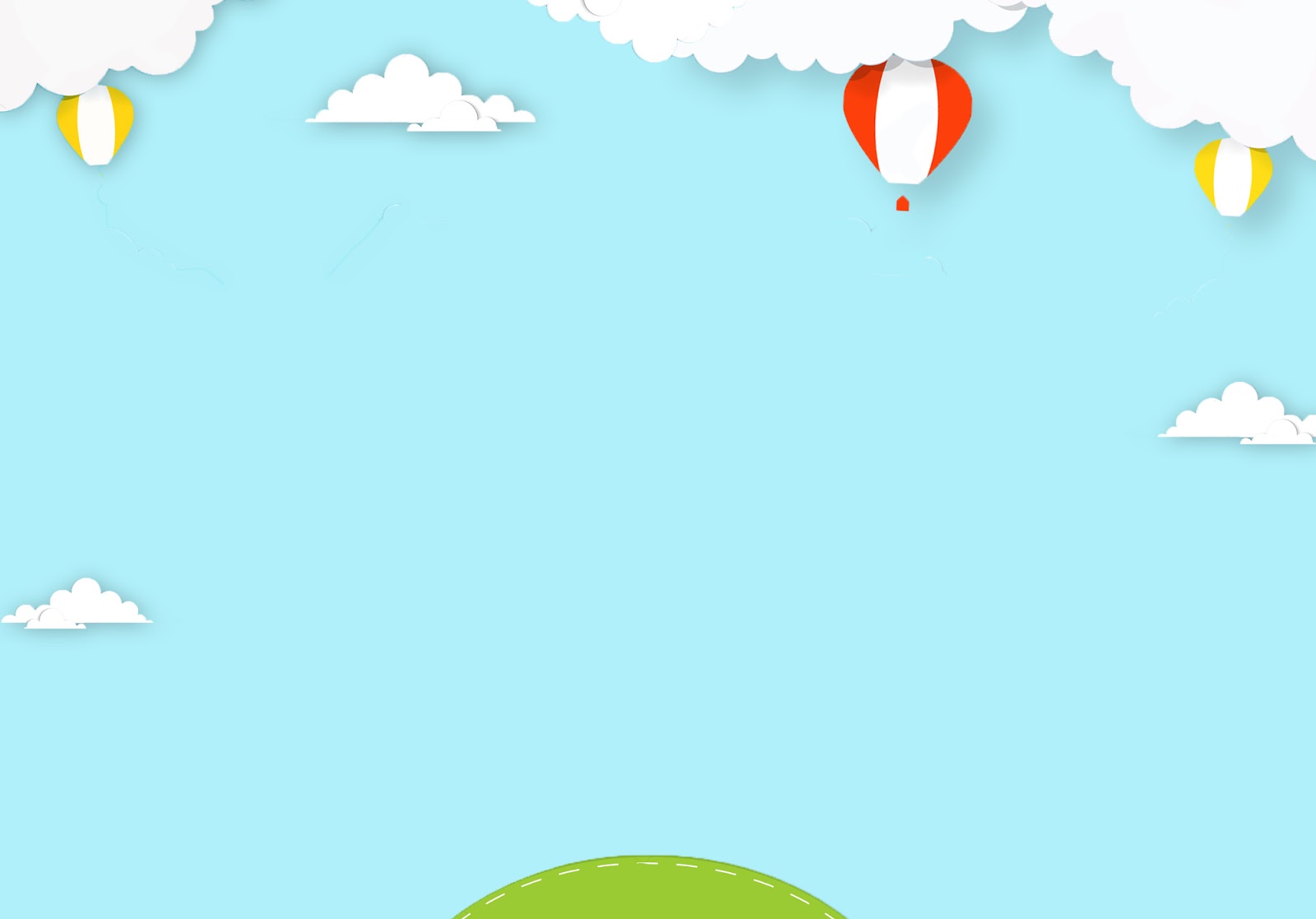 UBND Quận Long Biên
Trường mầm non Phúc Đồng
GIÁO ÁN  
KHÁM PHÁ XÃ HỘI
Đề tài : TRÒ CHUYỆN VỀ BẢN THÂN BÉ
Giáo viên: Nguyễn Thị Lý-  Trương Thị Hà Vân
Lớp:  Mẫu Giáo Nhỡ B3
NĂM HỌC 2021- 2022
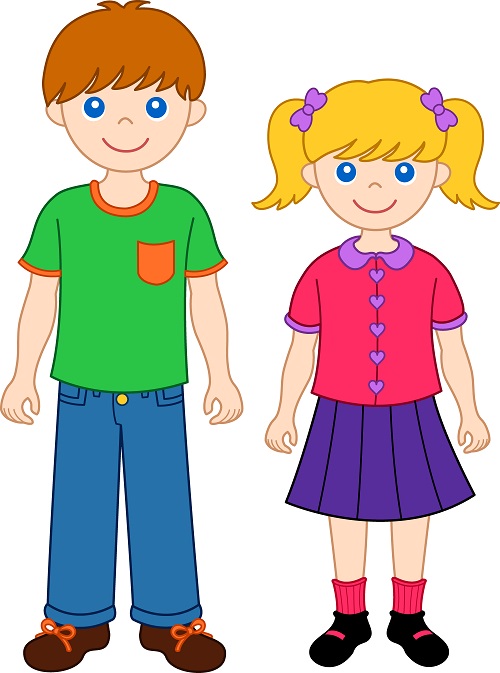 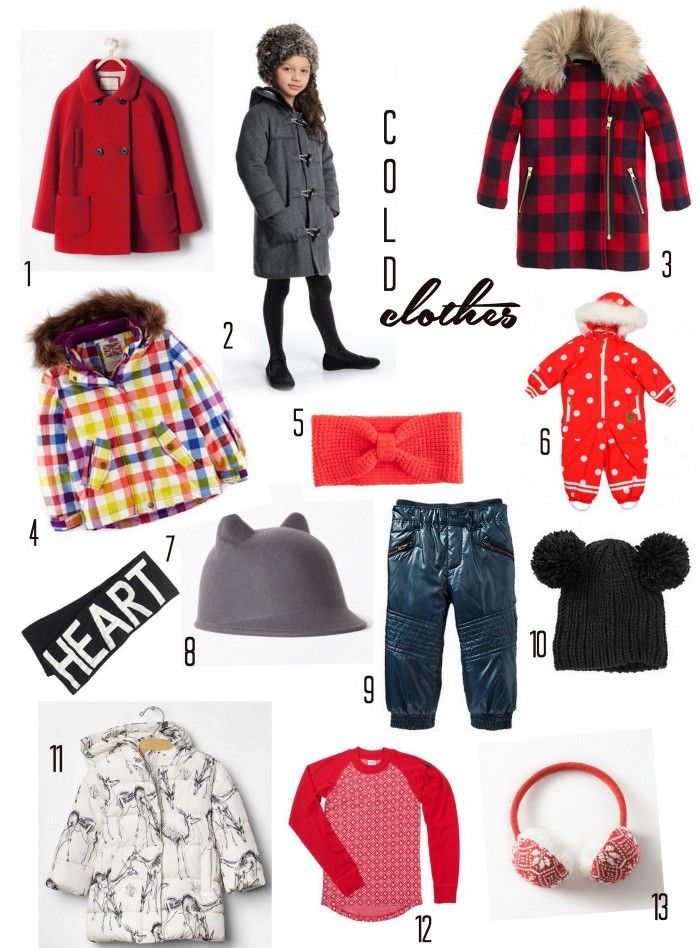 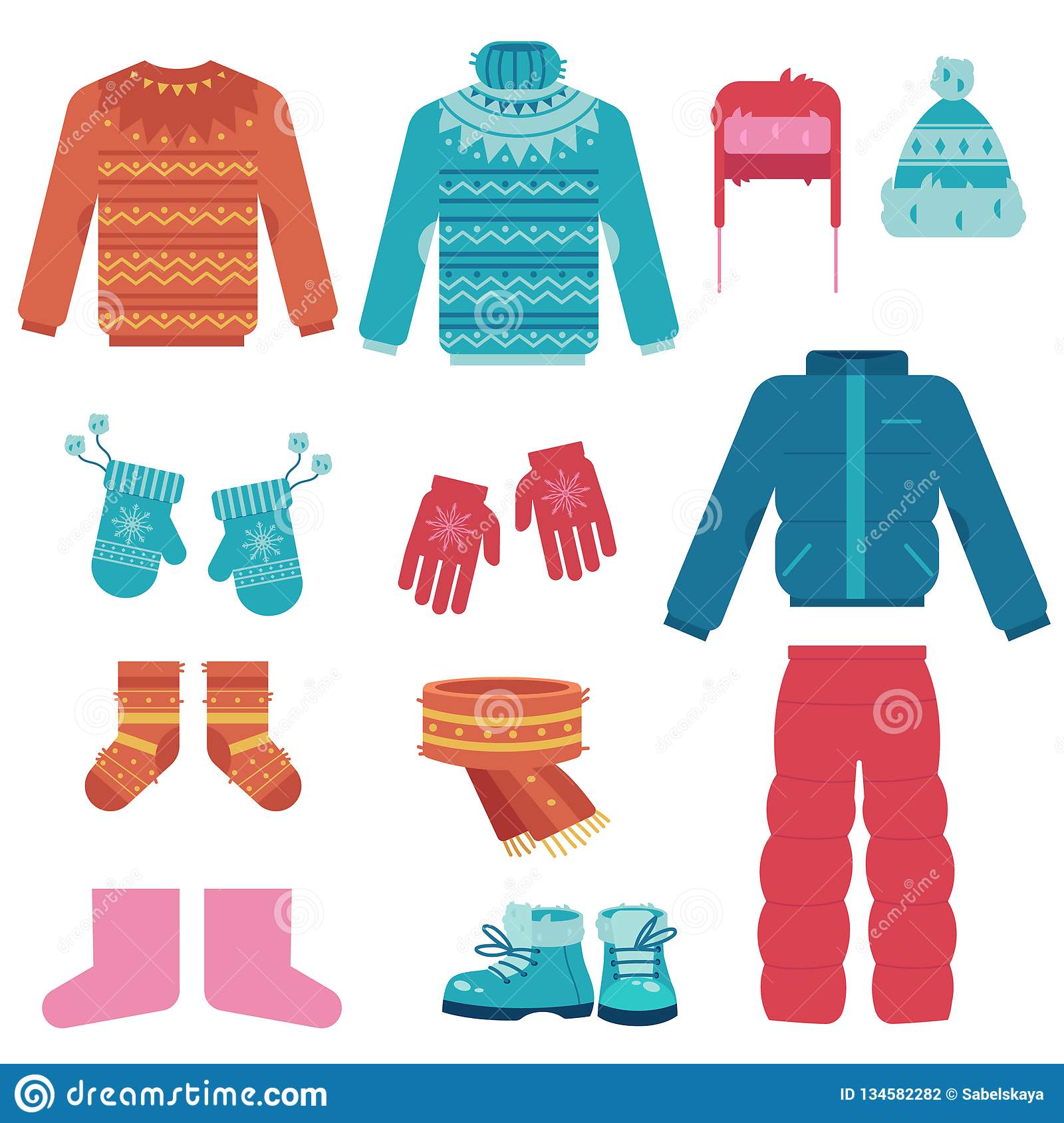 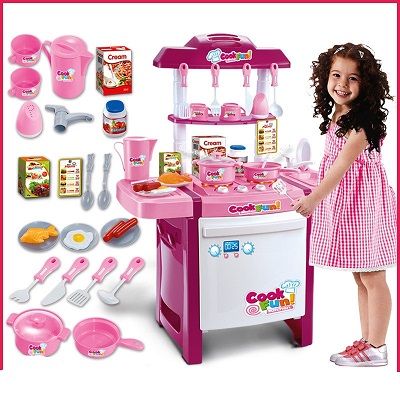 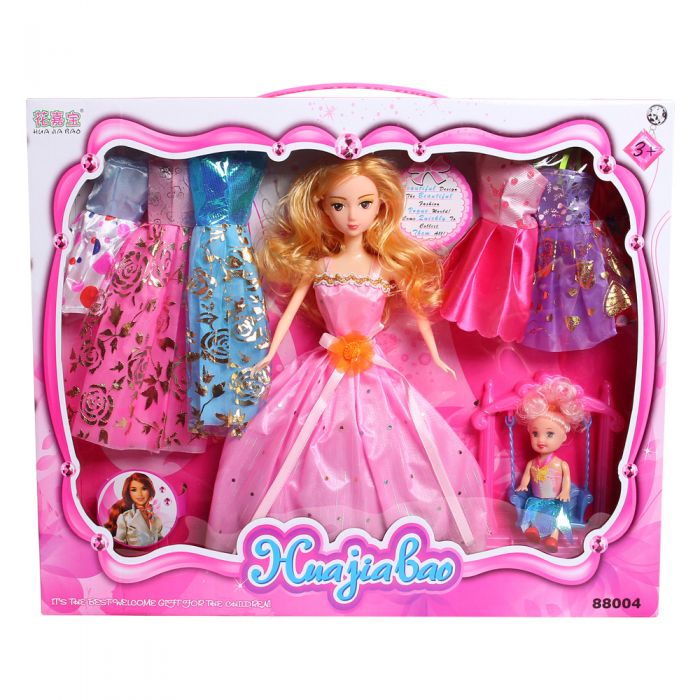 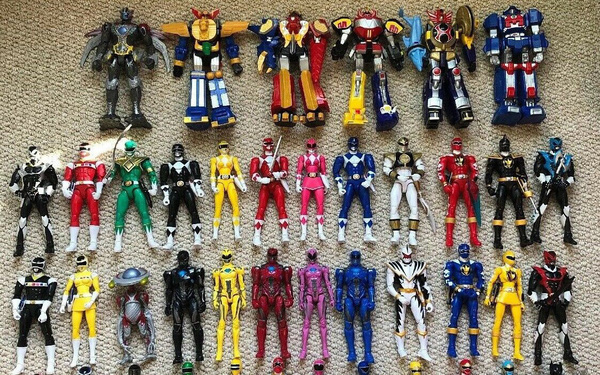